Vnitřní kontrolní systém a řídící kontrola ve veřejné správě
Markéta Páleníková
Cíle řízení a kontroly veřejných financí
Zajistit, aby s veřejnými prostředky bylo nakládáno účelně, hospodárně a efektivně 
Zajistit dodržování právních předpisů při hospodaření s veřejnými  prostředky 
Zajistit včasný a spolehlivý tok informací o nakládání s veřejnými prostředky 
Zavést a udržovat vnitřní kontrolní systém, který je způsobilý včas zjišťovat, vyhodnocovat a minimalizovat rizika 
Ochrana veřejných prostředků
Legislativní rámec a metodická podpora
Zákon č. 320/2001 Sb., o finanční kontrole ve veřejné správěa o změně některých zákonů (zákon o finanční kontrole)
Vyhláška č. 416/2004 Sb., kterou se provádí zákon č. 320/2001 Sb., o finanční kontrole ve veřejné správě a o změně některých zákonů (zákon o finanční kontrole), ve znění zákona č. 309/2002 Sb., zákona č. 320/2002 Sb. a zákona č. 123/2003 Sb., ve znění pozdějších předpisů 
Účinnost od 1. 1. 2002 (20 novelizací) 
Přímý vliv na množství zákonů: např. 250/2000 Sb.	Zákon o rozpočtových pravidlech územních rozpočtů, 219/2000 Sb. Zákon o majetku ČR a jejím vystupování v právních vztazích, 218/2000 Sb. Zákon o rozpočtových pravidlech, apod. 

Implementuje Směrnici Rady 2011/85/EU ze dne 8. listopadu 2011 o požadavcích na rozpočtové rámce členských států

Centrální harmonizační jednotka: 
https://www.mfcr.cz/assets/cs/media/Metodika_2021-02-01_MP-CHJ-17-prirucka-Audit.pdf
3
Finanční kontrola dle zákona o FK
„správce kapitoly soustavně sleduje a vyhodnocuje hospodárnost, efektivnost a účelnost vynakládání výdajů ve své kapitole. Je-li zřizovatelem organizační složky státu nebo příspěvkové organizace nebo funkci zřizovatele vykonává, působí při jejím řízení k tomu, aby vynakládání výdajů bylo co nejhospodárnější, nejefektivnější a nejúčelnější“
FK vykonávaná kontrolními orgány (§ 7 - § 11) = veřejnosprávní kontrola(nepřetržitý proces; před, v průběhu, po – hlavně veřejné výdaje)
FK vykonávaná dle mezinárodních smluv (§ 24)
vnitřní kontrolní systém v orgánech veřejné správy (§ 25 - § 31)
řídící kontrola (odpovědní vedoucí zaměstnanci; non-stop proces – před, v průběhu, po operaci; musí zajistit všechny subjekty)
interní audit (organizačně oddělený a funkčně nezávislý; nemusí být zřízen vždy)
4
Veřejnosprávní kontrola a interní audit.
působnost MF ČR, působnost správců kapitol SR + řídícího orgánu a platební agentury (prostředky z EU), působnost ÚSC + DSO, … je finanční kontrola skutečností rozhodných pro hospodaření s veřejnými prostředky, zejména při vynakládání veřejných výdajů včetně veřejné finanční podpory u kontrolovaných osob, a to před jejich poskytnutím, v průběhu jejich použití a následně po jejich použití.
Proces výkonu veřejnosprávní kontroly se řídí kontrolním řádem, pokud zákon o finanční kontrole nestanoví odlišnou úpravu.

Interní audit plní důležitou roli pro fungování a zdokonalování vnitřního kontrolního systému (ujišťovací a poradenská činnost za účelem zdokonalování řídících a kontrolních mechanismů v OVS)
interní audit je nezávislé a objektivní přezkoumání operací a vnitřního kontrolního systému. Přidaná hodnota interního auditu spočívá zejména v doporučeních ke zlepšení kvality vnitřního kontrolního systému, zejména zavedených procesů a postupů. Velký důraz je také kladen na roli interního auditu ve vztahu k řízení rizik, a to ne aktivní účastí na řízení rizik, ale ujištěním, že rizika ohrožující plnění cílů a úkolů orgánu veřejné správy jsou řádně a včas řízena. (§ 28 odst. 2 zákona o finanční kontrole)
[Speaker Notes: Veřejnosprávní kontrolu vykonávají Ministerstvo financí, správci kapitol veřejného rozpočtu a územní samosprávné celky u podřízených organizací a také u žadatelů a příjemců veřejné finanční podpory.
Předmětem veřejnosprávní kontroly je kontrola skutečností, které jsou rozhodující pro hospodaření s veřejnými prostředky, zejména při vynakládání veřejných výdajů včetně veřejné finanční podpory u žadatelů a příjemců veřejné finanční podpory. Do systému veřejnosprávní kontroly spadá i výkon auditu podle přímo použitelných předpisů Evropské unie v odpovědnosti Auditního orgánu.
Ministerstvo financí je ústředním správním úřadem pro finanční kontrolu. Metodicky řídí a koordinuje výkon finanční kontroly ve veřejné správě
Podle zákona č. 250/2000 Sb., o rozpočtových pravidlech územních rozpočtů, ve znění pozdějších předpisů, ÚSC a dobrovolné svazky obcí vykonávají kontrolu svého hospodaření podle zvláštního právního předpisu upravujícího finanční kontrolu ve veřejné správě a kontrolu hospodaření jimi zřízených nebo založených právnických osob po celý rozpočtový rok. V případě prostředků poskytovaných v režimu zákona č. 250/2000 Sb., o rozpočtových pravidlech územních rozpočtů, ve znění pozdějších předpisů, posuzování porušení rozpočtové kázně přísluší orgánům územních samosprávných celků, resp. regionálních rad.
Aktuální informace – VEŘEJNOSPRÁVNÍ KONTROLA (verejnospravnikontrola.cz)
Kontrolní proces – VEŘEJNOSPRÁVNÍ KONTROLA (verejnospravnikontrola.cz)
Legislativa k veřejnosprávní kontrole – VEŘEJNOSPRÁVNÍ KONTROLA (verejnospravnikontrola.cz)
Dokumenty ke kontrolní činnosti – VEŘEJNOSPRÁVNÍ KONTROLA (verejnospravnikontrola.cz)]
Vnitřní kontrola (Vnitřní kontrolní systém)
Vnitřní kontrola je prováděna uvnitř organizace a je vykonávána funkčně nezávislým orgánem uvnitř organizace, tuto kontrolu může provádět i vyčleněný zaměstnanec, který je oddělen od řídících struktur organizace. Výstupem takové kontroly je protokol o výsledcích kontroly.  Tento protokol je předložen vedoucímu orgánu.  (Nemec a kol, 2010) 
Vnitřní kontrolní systém = takový systém, který je vytvářen uvnitř organizace (orgánu veřejné správy) a jeho funkcí je realizovat účetní kontrolu, kontrolu dokumentů a audit výkonnosti. 
Součástí vnitřního kontrolního systému je řídící kontrola, což je nutný způsob řízení k tomu, aby fungoval vnitřní kontrolní systém.
 Řídící kontrola má tři formy: 1) předběžná, 2) průběžná, 3) následná. Všechny tyto formy jsou realizovány jak ve formě formální kontroly, tak ve formě obsahové kontroly – auditu výkonnosti. (Zákon č. 320/2001, Nemec a kol, 2010)
Vnitřní kontrolní systém a jeho podsložky
Předběžná, průběžná a následná kontrola
Řídící kontrola (způsob řízení, jak realizovat uvnitř orgánu veřejné správy.
Vnitřní kontrolní systém
Součástí vnitřního kontrolního systému je interní audit.
Nemec a kol., 2010
[Speaker Notes: Řídící kontrola  je definována jako finanční kontrola zajišťovaná odpovědnými vedoucími zaměstnanci jako součást vnitřního řízení orgánu veřejné správy při přípravě operací před jejich schválením, při průběžném sledování uskutečňovaných operací až do jejich konečného vypořádání a vyúčtování, a následném prověření vybraných operací v rámci hodnocení dosažených výsledků a správnosti hospodaření (Centrální harmonizační jednotka, Metodika_2021-02-01_MP-CHJ-17-prirucka-Audit.pdf (mfcr.cz))]
Cíle a funkce Vnitřního kontrolního systému
Vnitřní kontrolní systém = proces navržený, zavedený a vykonávaný osobami pověřenými správou a řízením účetní jednotky a jinými pracovníky za účelem poskytnutí přiměřeného ujištění o dosažení cílů účetní jednotky s ohledem na spolehlivost účetního výkaznictví, účelnost a hospodárnost operací a na soulad s příslušnými právními předpisy (ČIIA).
Vnitřní kontrolní systém je souhrn všech nástrojů, procesů, postupů a opatření, které jsou zavedeny v orgánu veřejné správy k ošetření rizik, která ohrožují dosahování cílů a plnění úkolů orgánu veřejné správy. Základní vymezení vnitřního kontrolního systému a požadavky na jeho zavedení, nastavení a udržovaní stanoví zákon o finanční kontrole2 a prováděcí vyhláška č. 416/2004 Sb.3. 
Funkce VKS – realizovat účetní kontrolu, kontrolu dokumentů, audit výkonnosti.  
Cíle VKS: 
Vytvářet podmínky pro hospodárné, efektivní a účelné fungování veřejné správy
Včas zjišťovat, vyhodnocovat a minimalizovat všechna rizika ohrožující účinné fungování veřejné správy 
Produkovat a podávat informace příslušným úrovním řízení o zjištěných nedostatcích a přijímání opatření k jejich nápravě.
Faktory, které působí na VŘKS
V realitě neexistuje perfektní kontrolní systém, plně „odolný“ proti selhání (Nemec a kol, 2010). 
Podoba vnitřního kontrolního systému se odvíjí od konkrétních úkolů a cílů orgánu veřejné správy. – Jeden zákon, malé versus velké organizace. 

Odpovědnost za zavedení, nastavení a fungování vnitřního kontrolního systému leží na vedoucím orgánu veřejné správy

Faktory ovlivňující funkčnost kontrolního systému 
Chyby v designu kontrolního systému 
Chybná implementace 
Systém vykazuje nízkou odezvu na zjištěné anomálie 
Tajná dohoda
Nízká kvalita vrcholového managementu 

Přiměřený a účinný vnitřní kontrolní systém poskytuje ujištění vedení orgánu veřejné správy, že jsou dosahovány cíle, plněny úkoly orgánu veřejné správy a s veřejnými prostředky je nakládáno účelně, hospodárně a efektivně.
Principy VŘKS
Princip účelnosti, hospodárnosti a efektivnosti (nebo také „principy 3E“). Tyto principy jsou naplněny, když výsledky činnosti orgánu veřejné správy odpovídají stanoveným cílům a úkolům, k dosažení těchto výsledků bylo využito minimum veřejných prostředků při zachování požadované kvality a s vynaloženými zdroji by nebylo možné dosáhnout výsledků lepších.
Princip proporcionality, neboli také přiměřenosti. (výdaje na zavedení řídicích a kontrolních mechanismů v rámci vnitřního kontrolního systému nejsou větší, než výdaje, které jsou nezbytné k zajištění řádného plnění úkolů orgánu veřejné správy).
Motivace k zavedení VŘKS 
Možnost rychle reagovat a přizpůsobit se 

vývoji ekonomického prostředí, konkurenci, požadavkům zřizovatele i klientům….
… a to proto, že znám svou organizaci a dokáži odhalovat ve zvoleném čase jakékoliv odchylky od cílů stanovených organizací, omezovat neočekávané události, případně jejich dopady, zamezit vytváření systematických chyb, zabezpečit efektivnější řízení a takové kontrolní mechanismy, které organizaci pomohou eliminovat rizika. (motivace viz medializované kauzy..)

Existuje spojitost se z. č. 418/2011 Sb., o trestní odpovědnosti právnických osob a řízení proti nim, dle kterého:
organizace nastavuje pravidla VŘKS proto, aby spáchání protiprávního činu jednáním statutárního orgánu nebo osob ve vedoucím postavení zabránila, 
prokáže-li organizace fungující VŘKS, existuje možnost se z trestní odpovědnosti vyvinit.
Komponenty VŘKS
Kontrolní prostředí
Řízení rizik
Kontrolní činnosti
Komunikace a sběr informací
souhrn nástrojů, procesů, postupů a opatření upravujících vznik, použití, uchovávání a předávání informací (komunikace) uvnitř orgánu veřejné správy, a také přijímaní a předávání informací navenek.
Zajištění relevantních, spolehlivých, včasných, kvalitních a úplných informací.
Nejedná se pouze o informace vztahující se k finanční kontrole, ale také právní, respektive o všech rizicích
Monitorování/evaluace
Průběžné hodnocení VKS (funkčnost, přiměřenost, účinnost)
Vyhodnocení a komunikace nedostatků 
Monitorování nápravných opatření 
Role interního auditu
Vnitřní kontrolní systém
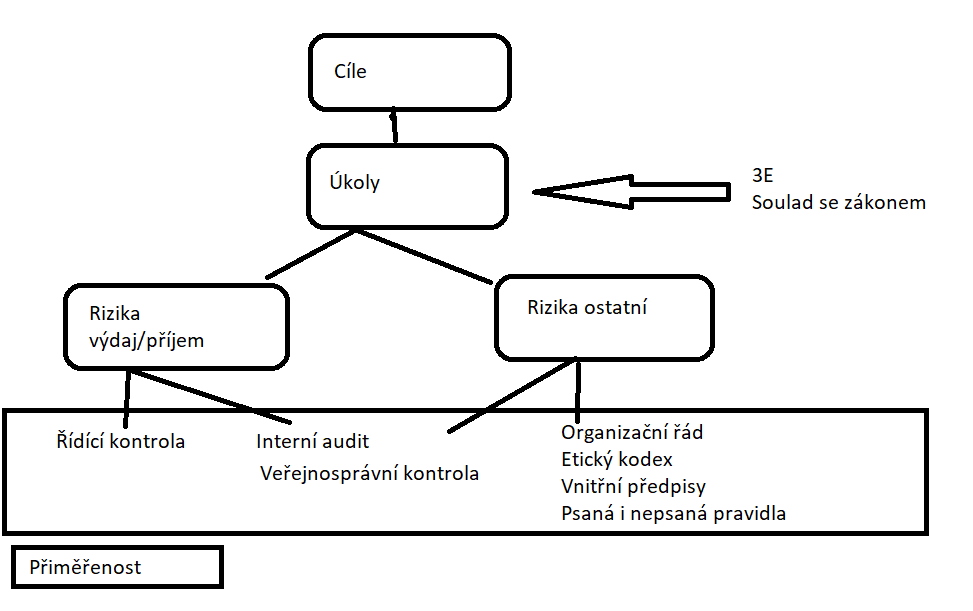 Otestujme své znalosti 
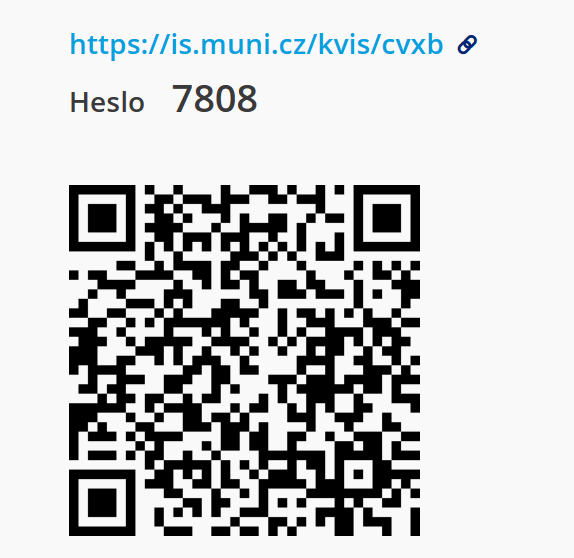 Vnitřní kontrolní systém 
KvIS (muni.cz)
Aplikační část
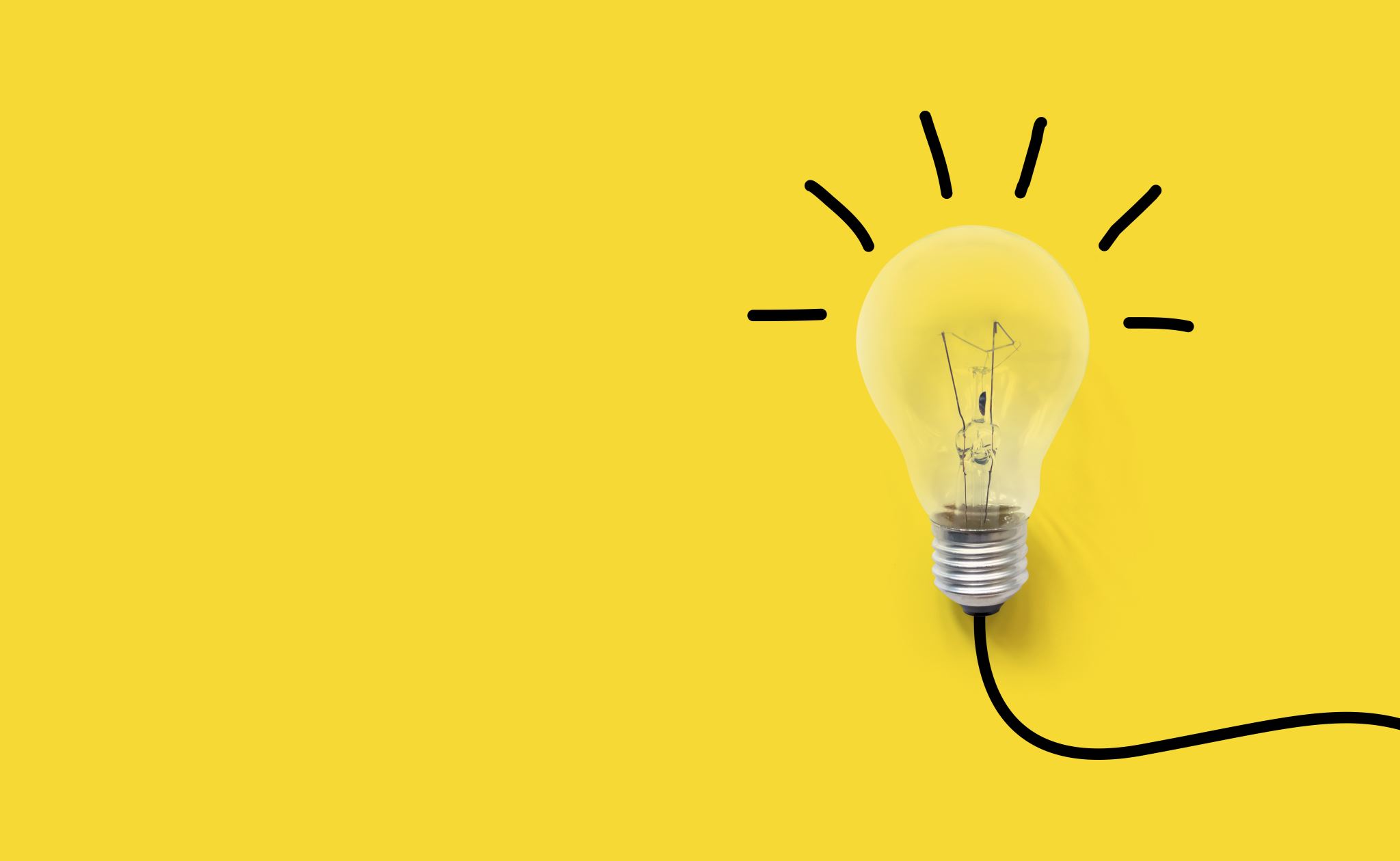 Kontrolní prostředí
Prosím popište systém vnitřní kontroly ve Vaší organizaci. Jaké dokumenty tento systém upravují a jak často se aktualizují?  
Má Vaše organizace nastavený cíl/poslání? Jak je naplňovaný? Je pravidelně vyhodnocovaný a aktualizovaný? Jsou základní cíle Vaší organizace rozpracovány do strategických či jiných dokumentů? Kterých? 
Jakým způsobem do všech úrovní komunikujete obsah etického kodexu? 
Jak vyhodnocujete dodržování etického kodexu? 
Odpovídá organizační řád skutečnosti? Kdo a jak často prověřuje, zda jsou vykonávané činnosti a pracovní náplně v souladu s organizačním řádem? 
Jsou příkazci operací dostatečně proškoleni pro vnitřní kontroly a rozumějí problematice zákona o FK? 
Nemají  odpovědné osoby obavu informovat o rizicích a nedostatcích VKS, existuje systém „krytí zad“?
Řízení rizik  - otázky
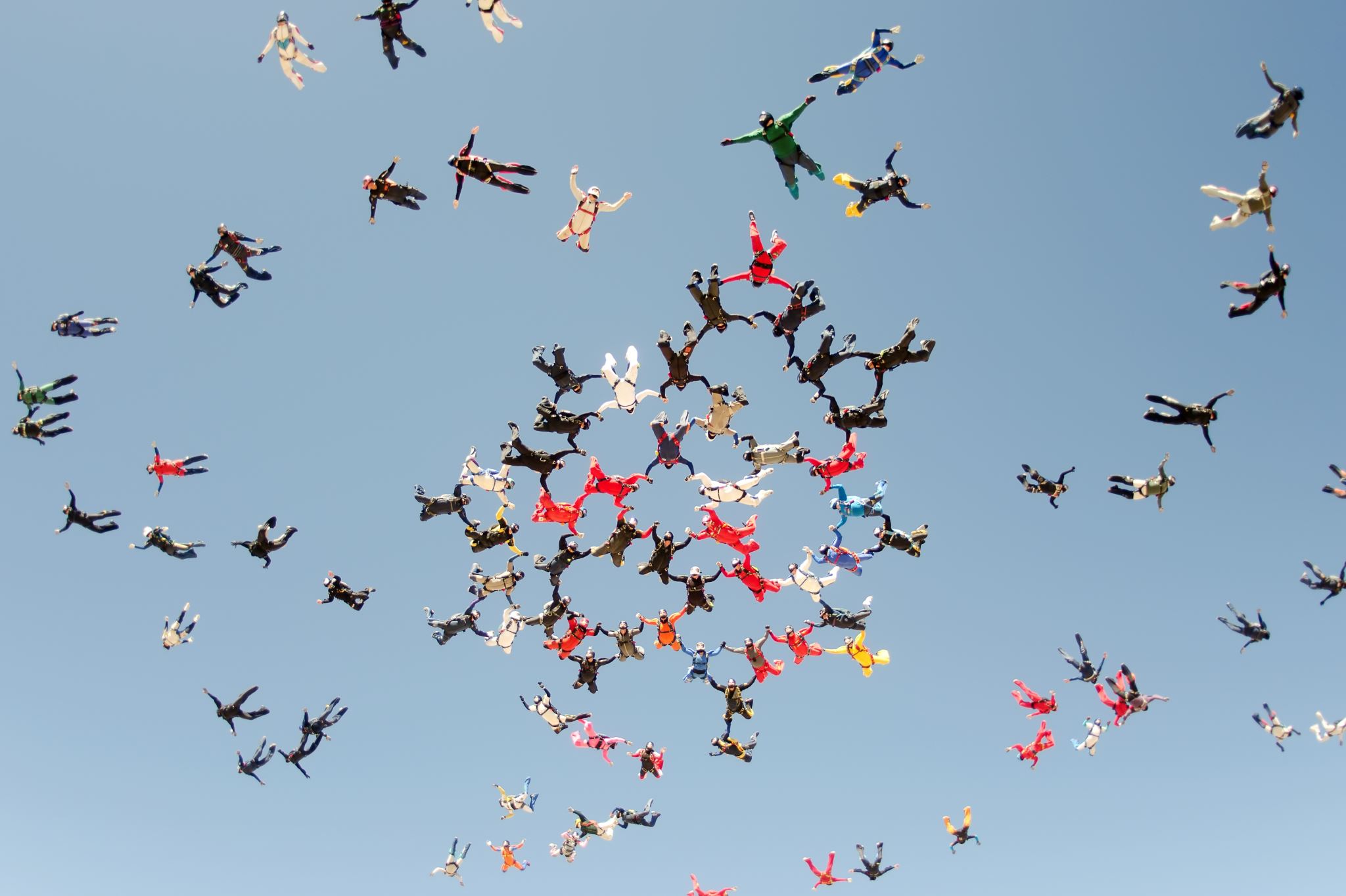 Kdo odpovídá za nastavení systému řízení rizik ve Vaší organizaci? Máte systém řízení rizik nějak ukotven v rámci vnitřních předpisů? 
Jakým způsobem identifikujete možná rizika ve Vaší organizaci? Stanovujete pravděpodobnost jejich výskytu a dopadu (odhady jejich významnosti)? Jsou tato rizika a jejich významnost pravidelně sledována? 
Jak často dochází k aktualizaci rizik? Kdo je kompetentní rozšiřovat rizika, změnit jejich významnost? Kdy naposled k takové změně došlo a kdo byl iniciátorem této změny? Jaká konkrétní rizika byla například nahlášena v poslední době? 
Přijímáte pro eliminaci či minimalizaci identifikovaných rizik konkrétní opatření?  Jakým způsobem je definována ve Vaši organizaci odpovědnost za konkrétní rizika?  
 O jakých rizicích a jak se informuje vedení organizace? Jak jsou projednávána koordinována opatření k eliminaci rizik?
Kontrolní činnosti/postupy – otázky
Máte nějakým způsobem upravené pořadí výdajů dle jejich naléhavosti/priorit? Na základě čeho určujete pořadí naléhavosti jednotlivých výdajů? Jak probíhá rozhodování o tom, který výdaj (projekt) budete realizovat? Je tento postup rozhodování upraven i třeba některým z vnitřních dokumentů?
Máte nějak či někde ukotvenou/definovanou povinnost zvažovat, jakým způsobem se bude realizovat konkrétní typ výdaje či projektu (tzn. zda se bude realizovat interně vlastními silami organizace/externě-outsourcing/společně s jinou organizací či subjektem, např. PPP apod.). Pokud ano, prosím popište konkrétní podobu procesu. 
Předchází realizaci výdaje definování očekávaného výsledku? Kdo tento krok realizuje? Postupuje podle nějakého formalizovaného pokynu? 
Popište, jak probíhá předběžná, průběžná a následná kontrola
Vyhodnocujete (porovnáváte) výsledky výdaje (projektu) vzhledem k cílům, které měl naplnit (v rámci předběžné kontroly i následné kontroly)? Jakým způsobem? 
Jak probíhá kontrola příjmů (v rámci hlavní a v rámci vedlejší činnosti) ve Vaší organizaci na vybraných příkladech a kdo ji provádí? Jak jsou stanovené postupy u této kontroly? 
Jak probíhá kontrola veřejné finanční podpory a podřízených organizací? Jaké má organizace personální zázemí pro výkon této kontroly?
Informace a komunikace
Považujete Váš stávající IS (jako celek) pro evidenci nakládání s veřejnými prostředky za funkční a vyhovující potřebám finanční kontroly? Můžete uvést hlavní nedostatky a přednosti systému? 
Jak probíhá schvalovací proces u jednotlivých operací v IS a jak je kontrolován?  
Jsou informace o nakládání s veřejnými prostředky předávány a sdíleny i mimo standardní elektronický IS? Jakým způsobem jsou tyto informace předávány a sdíleny (porady, manažerské řízení, formální, neformální cesta)? Je o tom pořizován nějaký záznam?  
Je vytvářena dokumentace a reporting předběžných, průběžných i následných kontrol v organizaci? Kdo s dokumentací pracuje? 
Je vytvářena dokumentace a reporting předběžných, průběžných i následných kontrol v organizaci? Kdo s dokumentací pracuje? 
Jak probíhá zpětná vazba mezi výsledky finančních kontrol a realizací opatření? Jak je pracováno se zjištěními z kontrol? Jsou opatření termínována a je sledováno a komunikováno jejich plnění? Jakým způsobem?  
Jak jsou výsledky kontrol nakládání s veřejnými prostředky vnímány řídícími zaměstnanci? (Jedná se o informace, se kterými je ochotně dále pracováno a jsou podnětem ke zlepšení?)
Monitoring – otázky
Jakým způsobem (jakou formou) ve Vaší organizaci probíhá ověření přiměřenosti a funkčnosti vnitřního kontrolního systému? (např. kontrola fungování VKS ze strany vedoucích pracovníků či vedoucího orgánu veřejné správy) 
Jsou přijímána opatření ke zdokonalení vnitřního kontrolního systému v případě, že jsou odhaleny jeho nedostatky?  
Má organizace zavedený systém monitorování ekonomických ukazatelů?
Dobrá a špatná praxe
Absence procesu aktualizace, identifikace odpovědnosti za aktualizaci či naplňování obsahu směrnic

Základní směrnice existují téměř všude, zejména u menších organizací se ale projevuje formálnost nebo velmi obecný či nahodilý přístup, často také volen velmi univerzální přístup 

Některé směrnice jsou formálně zpracovány perfektně - realita se ale ukazuje jiná, ne vždy jsou 100 % dodržovány

Absence jasně definovaných cílů v organizaci (často chybí vůbec nebo nejsou jasně definovány, například dle principů SMART, chybí také často provazba obecných či strategických cílů do operativnějších úrovní - programy, opatření, investice...

Cíle jsou vázány na strategické dokumenty rozvoje organizace (u některý probíhá pravidelná aktualizace), obecně malá provázanost výkonu kontrolní činnosti na strategii (neuvědomování si souvislosti)

Některé organizace si navíc neuvědomují, že by nějaké cíle měly mít, nebo s nimi pracovat. Vnímají je jako samostatnou část bez návaznosti na realizaci operací a kontrolu - příklad městský úřad a strategie města.
Charakteristika VKS
27
Řada příkazců operací nezná zákon o finanční kontrole, obvykle jsou proškoleni pracovníci ekonomických oddělení, ale nikoliv přímo příkazci operací

Ne vždy jasně definovány etické hodnoty prostředí. 

Posuzování 3E není systematicky řešeno, jedná se o kontrolu velmi individuální závislou na osobě příkazce, jak moc je “osvícený” či vzdělaný. Převážně se jedná o jeho “zdravý” úsudek. V lepším případě spolupracuje s podřízenými a nechá si připravit podklady (průzkum trhu, analýzy, atd.) na základě kterých se rozhoduje. 
V některých organizacích funguje i “neformální” linie VKS - osobní konzultace, dotazy, porady (např. projednávání větších investic)
Obecně je se zastupitelností velký problém
Vnitřní kontrolní prostředí
28
Zejména v menších organizacích chybí jakýkoliv nástroj či přístup k řízení rizik, nicméně nálezy i u některých větších organizací
U velkých organizací častěji spíš problém s obrovským množstvím identifikovaných (a spravovaných) rizik
Otázka, kdo by v realitě měl řízení rizik v organizaci řešit (identifikace, nastavení, řízení, kontrola, aktualizace)
Důležitá je schopnost efektivního řízení rizik (schopnost identifikovat optimální množství rizik vzhledem ke schopnosti jejich řízení, kontroly a aktualizace)
Řízení rizik
29
Detailní kontrola příjmů neprobíhá, zpravidla jsou příjmy kontrolovány vybranými pracovníky nebo kontrola probíhá automaticky přes specializovaný software (např. příjmy z nájmů bytů). Někde kontrola příjmů probíhá obdobně jako kontrola výdajů, jinde probíhá kontrola mimo elektronický systém.   
Obvykle není definována povinnost uvážení, zda budou některé činnosti realizovány interně či externě
Není zcela jasně prokazatelné, zda ve všech případech jsou dopředu stanovena kritéria, která umožní hodnotit dosažené výsledky - deklarováno většinou ano, ale z rozhovorů patrné nedostatky
Minimum operací zastaveno - deklarováno, že se řeší ještě před zahájením FK, nicméně k samotnému zastavení s auditní stopou dochází minimálně
Důraz na předběžnou kontrolu, průběžná a následná kontrola vnímána formálně a ad-hoc (není systematizovaný přístup). Chybí systematické ukotvení a uchopení tohoto typu kontrol (zejména následná).
Kontrolní činnosti/postupy
30
Tok informací
Patrný trend elektronizace agendy, ale často zmiňován nedostatek financí, času či personálu

U malých (ale i větších) organizací stále převažuje “papírové” schvalování

Reálně tedy ve většině organizací souběh elektronického a papírového VKS - způsobuje problémy

Organizace disponují několika různými IS, které nejsou provázány - V některých oblastech činnosti (zdravotní péče, ochrana krajiny a lesní hospodářství a další) jsou na SW kladeny specifické požadavky, z toho důvodu není reálné využití jednoho informačního systému a je nutné kombinovat několik SW - problémy vznikají s funkcionalitou celku a propojením modulů.
31
Monitoring kontrol
Obecně problém uchopení, vnímání a hodnocení přiměřenosti a správnosti nastavení VKS

Zejména u menších organizací neprobíhá systémové ověřování správnosti nastavení VKS, nejenom u menších ale i u větších, málokdy se v úřadu zamýšlí nad tím, zda mají VKS nastavený správně..

U velkých organizací se provádí ze strany ČIIA, externích auditorských společností, které se nepřímo vyjadřují i k funkčnosti VKS.
32
Vybrané best practice
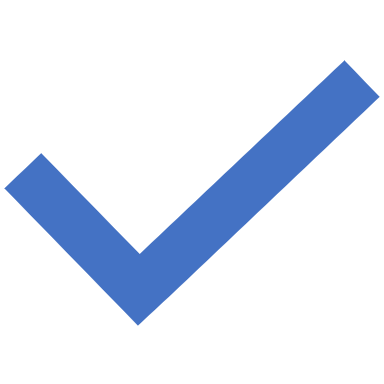 V některých organizacích se osvědčují pravidelné týdenní schůzky osob zainteresovaných do FK - sdílení zkušeností, sdělení novinek 
Odbor interního auditu jako povinné konzultační a připomínkové místo při tvorbě interních předpisů v oblasti FK 
Nelze zanedbávat rizika, ale opačný extrém je také neefektivní - pokud je popsáno příliš mnoho rizik a nejsou přiřazeny osoby odpovědné za jejich řízení, jsou taková rizika neřiditelná. Jako rozumné se jeví popsat max. Desítky rizik, ta pravidelně hodnotit, případně nahrazovat riziky jinými, závažnějšími. Klíčové je určit rizika “klíčová”, která dopadají na celou organizaci, ta musí řídit členové vrcholného managementu, ostatní “provozní” rizika řídit na příslušné rozhodovací úrovni.
33
Optimální VKS – návrh 
Celý systém vnitřní kontroly je nastaven promyšleně..
Vnitřními směrnicemi jsou pokryty všechny výdaje (včetně mezd, odměn, služebních cest). Příjmy se evidují.   Vnitřní směrnice nejsou jenom formální, ale jsou skutečně funkční a naplňují se.
Vnitřní kontrolní systém je chápán jako nástroj pro odhalování chyb, boj s podvody a korupcí. 
Systém zachycuje kontrolu hospodaření s veřejnými prostředky. (Tj. neprovádí se jen v malém rozsahu, nesoustřeďuje se jen na to, co se dobře kontroluje).
Systém je účinný. Účinnost systému lze vyhodnotit (tj. Systém zamezuje plýtvání s veřejnými zdroji, případné plýtvání je schopen odhalit a pomocí nástrojů, které jsou součástí takového systému, umožňuje sjednat nápravu.  6
Systém působí preventivně, je nastaven tak, aby omezoval nebo eliminoval riziko.
Co byste doplnili VY?
Děkuji za pozornost.
Kontakt: marketa.palenikova@econ.muni.cz